SACK / D-SACKHow to analyze SACK and D-SACK within Wireshark
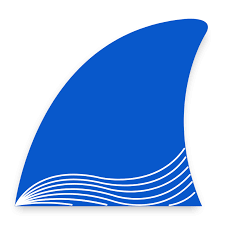 Christian Reusch
CRnetPACKETS
Hello!
I am Christian Reusch
I am here because I love to give presentations. 
You can find me at:
Twitter:	 	@crnetpackets
Blog: 		www.crnetpackets.com
YouTube: 	CRnetPACKETS
new
Agenda
SACK
D-SACK
Wireshark SACK Profile
Graphical analysis (TCPtrace)
Profile:	   https://crnetpackets.com
Tracefile: https://syn-b.it/sf20v 
		      Thanks to Sake Blok for providing the trace
(D-)SACK RFC Overview
RFC 2018 		SACK
RFC 2883 		D-SACK
(RFC 6675 	SACK based Loss recovery)
SACK
Introduction
SACK
Sequence (SEQ)
Cumulative ACK (ACK)
1st  SACK Block (LE1 – RE1)
2nd SACK Block (LE2 – RE2)
3rd SACK Block (LE3 – RE3)
4th SACK Block (LE4 – RE4)
4th Block only w/o TCP timestamp
SACK Case1
ACK sent by Receiver
 ACK      LE1 RE1
 (lost)
 4000    5000 6000
 4000    5000 7000
 4000    5000 8000
Sender
Seq  NxtSeq
4000 	5000
5000 	6000
6000 	7000
7000 	8000
SACK Case2
ACK sent by Receiver
 ACK	    LE1 RE1      LE2 RE2      LE3 RE3
 (lost)
 3000	   4000 5000
 (lost)
 3000	   6000 7000    4000 5000
 (lost)
 3000	   8000 9000    6000 7000    4000 5000
 3000	   4000 7000    8000 9000
 7000	   8000 9000
Sender
Seq  NxtSeq
3000 	4000
4000 	5000
5000 	6000
6000	7000
7000	8000
8000 	9000
5000	6000
3000	4000
SACK-Facts
SACK negotiated in 3 Way Handshake 
1st SACK holds the triggering blocks
SACK blocks 2-4 should repeat the most recently reported blocks
LE and RE represents a continuous block of bytes that were received
SACK Facts
Data receiver
“SACKed” segments could be discarded
Send SACK immediately
Use as many SACK block as possible
In all ACKs which not ACK the highest received byte
SACK Facts
Data sender:
“SACKed” packets skipped for fast retransmits 

If retransmission timeout for a segment is reached it MUST be retransmitted in any case, if it is not ACKed so far( RFC 2018 )
D-SACK
Introduction
D-SACK
ACK sent by Receiver
ACK    LE1 RE1    LE2 RE2    LE3 RE3
4000, ACK lost in transit
5000, ACK lost in transit 
5000  3000 4000
Sender
Seq  NxtSeq
3000  4000
4000  5000
3000  4000
Received
Seq  NxtSeq
3000  4000
4000  5000
3000  4000
D-SACK and SACK
ACK sent by Receiver
ACK    LE1 RE1    LE2 RE2    LE3 RE3
4000, ACK lost in transit
5000, ACK lost in transit 

5000  6000 7000
5000  3000 4000  6000 7000
Sender
Seq  NxtSeq
3000  4000
4000  5000
5000  6000
6000  7000
3000  4000
Received
Seq  NxtSeq
3000  4000
4000  5000
lost
6000  7000
3000  4000
D-SACK of SACK
ACK sent by Receiver
ACK    LE1 RE1    LE2 RE2    LE3 RE3
2000




2000  7000 8000
2000  3000 4000  7000 8000
2000  5000 6000  3000 4000  7000 8000

2000  3000 4000  3000 4000  7000 8000
Sender
Seq  NxtSeq
1000  2000
2000  3000
3000  4000
4000  5000
5000  6000
7000  8000


2000  3000
3000  4000
Received
Seq  NxtSeq
1000  2000
dropped
delayed
dropped
delayed
7000  8000
3000  4000
5000  6000
dropped
3000  4000
D-SACK Facts
D-SACK is always reported in the first SACK block
First block left edge smaller ACK
Or subsegment of 2nd block
D-SACK can hold additional SACK blocks
D-SACK advertises I received data twice
Issue #17315
The DSACK field in Wireshark (< v3.4.7 rc04) works not as expected
1st SACK block is always identified as D-SACK, wrongly
But it could be used to filter the 1st SACK block
Solved since Wireshark 3.4.7 rc04 
Presentation uses fixed issue (> v3.4.7 rc04)
Wireshark
It´s time to have a look at the trace:
sf20v-sacked.pcapng
Takeaways
What have I learned
Takeaway
SACK first block indicates changes
D-SACK first and (second block)
Non “ACKed” packets maybe discarded 
Column occurrence and color rules
D-SACK field coming up with v3.4.7 rc04
tcptrace
Q & A
Thank you
I am happy to receive your feedback!
https://forms.gle/GGRAzkJcEuDkx5r36

You can find me at:
Twitter:	 	@crnetpackets
Blog: 		www.crnetpackets.com
YouTube: 	CRnetPACKETS